NHS e-Referral Service (e-RS)
NHS e-Referral Service and Integration Update
	
				Tony Marsh – Project Manager
NHS e-Referral Service Update
Stephen Firman SRO/ Dr. Stephen Miller PO
Live in 2015
Over 60,000 referrals per day
8,600 GP practices & 600 providers 
62% utilisation achieved
2
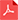 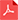 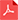 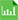 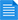 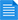 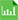 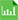 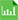 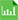 [Speaker Notes: E-rs National Service]
Core Delivery
Advice and Guidance

Enhanced Reporting

Manage Your Referral (MYR)
3
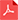 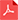 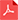 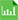 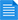 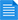 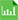 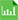 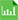 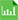 [Speaker Notes: *A&G New multiway services to support dialogue between GP/Consultant to improve decision making, which may mean in some circumstances patients seeking alternatives to a first out patient appointment which may prove unnecessary
Reporting) Believe this an area we can improve on, research going on as we speak to better understand our user needs
MYR – online portal where patients can book and manage there referral following visit to GP. 4 of last 5 months patient bookings over 100.000 (highest ever) significant milestone in Feb – where more patients are doing it themselves than relying on our TAL]
Core Delivery…
Referral Assessment Service (RAS)

Updating our Architecture
4
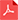 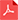 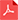 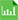 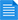 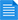 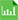 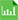 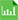 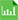 [Speaker Notes: – Large project focussed on…pilot in…benefit is….complex pathways allowing better triage – right place first time
to ensure on-going system stability (AWS) – Scaling out to ensure consistent performance whilst we expect referrals to increase over 2018 with the paper switch off target]
Visit YouTube
End to End Referral Demo https://www.youtube.com/watch?v=LlST9NoGquU&t=62s

Patient Journey Demo
https://www.youtube.com/watch?v=AVtzoWDKKMY
5
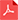 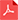 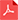 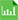 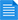 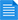 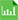 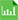 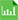 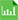 [Speaker Notes: End – to end demonstration and also the patient journey and Advice and Guidance]
Integration Workstream
NHS Digital Delivery Cell (SSD)

Fast Healthcare Interoperability Resource (FHIR)

Agile Delivery (Alpha/Beta/Live)

Research and Engagement 2016
6
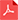 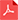 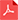 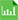 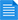 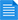 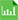 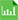 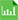 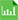 [Speaker Notes: NHS Cell – Exeter
2016: Research with suppliers and Trusts, and events like Tech UK]
Common Problem
Problem:
limitation of current HL7/XML messaging that the GP clinical content added into the application
 cannot be easily retrieved by clinical systems

Current workarounds:
this led to a number of users undertaking manual administration through printing, 
scanning and uploading, together with unsupported technical solutions

Solution:
provision of APIs to allow third-party solution providers to develop compliant systems, 
which can search worklists to download CRI (referral header, attachments and PDF)

Outcome:
reduction in manual administration, 
through real-time or automated access
7
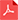 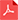 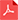 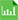 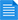 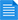 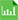 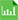 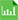 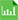 [Speaker Notes: Explain GP to Provider Flow
Over 3.5 Million Documents printed]
Clinical Referral Information - API
A001 Create Professional Session
A002 Professional Session Select Role
A003 Delete Professional Session
A004 Retrieve Reference Data
A005 Retrieve Referral Request
A006 Retrieve Attachment
A007 Retrieve Clinical Information
A008 Retrieve Worklist
8
[Speaker Notes: Worthing Hospital – First of type, who we will be working with to ensure our Compliance, IG and Assurance approach is fit for purpose.]
Core Flow – Secondary Care (Provider)
Access CRI
Authenticate
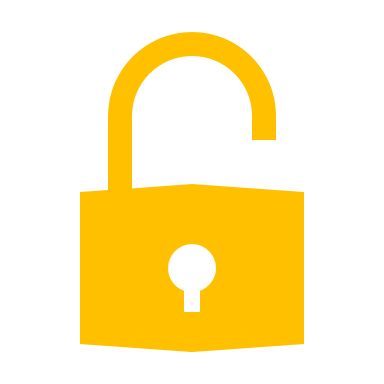 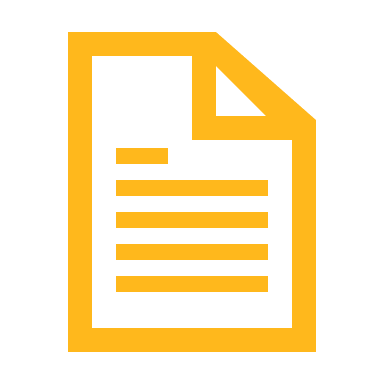 Accept
Reject
Re-Direct
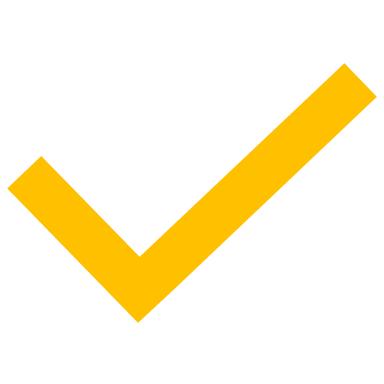 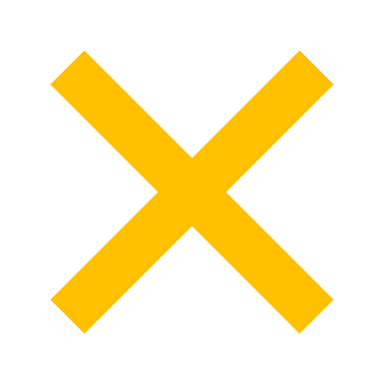 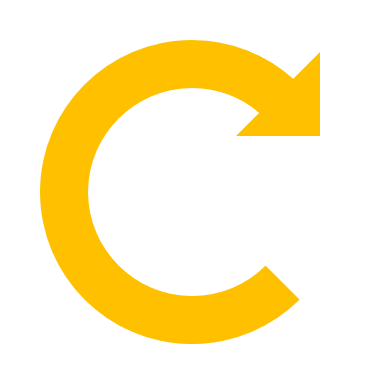 9
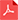 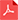 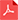 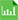 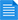 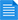 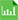 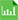 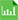 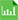 Core Flow – Primary Care (Referrer)
Alpha
Directory Service Search
Patient Service Search
Create Referral Request through Shortlist
Upload Attachments
Coming soon
Retrieve Appointment Slots
Book An Appointment
10
Getting Connected
Access to Development Environment
Endpoint Registration (SA Service Desk)
Test Pack

Pre-Requisites
HSCN (N3)
Smartcard
11
[Speaker Notes: 12 Partners in Dev 8 have Test Pack]
Assurance
Environments
Progress from DEV to INT
Compliance
End User Agreement
Data Sharing Agreement
Target Operating Model
12
[Speaker Notes: 12 Partners in Dev]
Today…..
David Lavender (Developer)
Geoff Waardenburg (Developer)
Siddarth Nair (Developer)

Sami Mohammed (Assurance Lead)
Zubeir Tai (Business Analyst)
13
Clinical Referral Information - API
15